Affiches de la classe de 2nde 5Lycée BellevueLe Mans
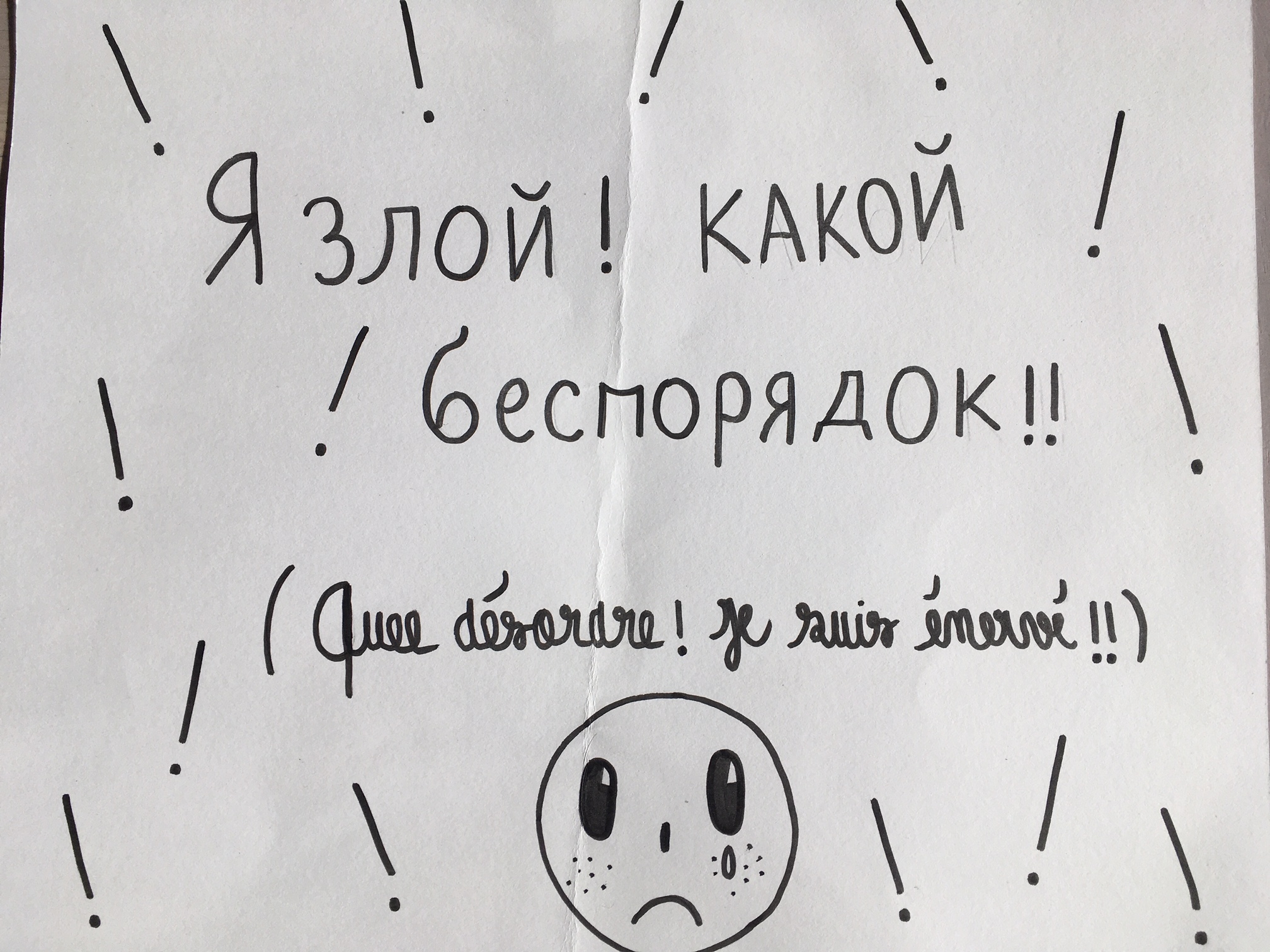 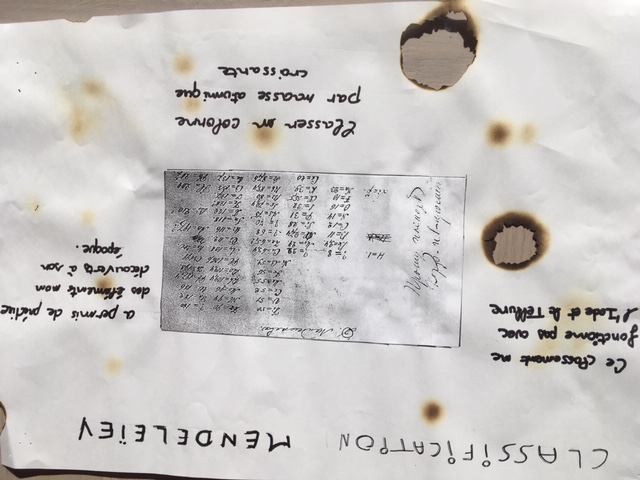 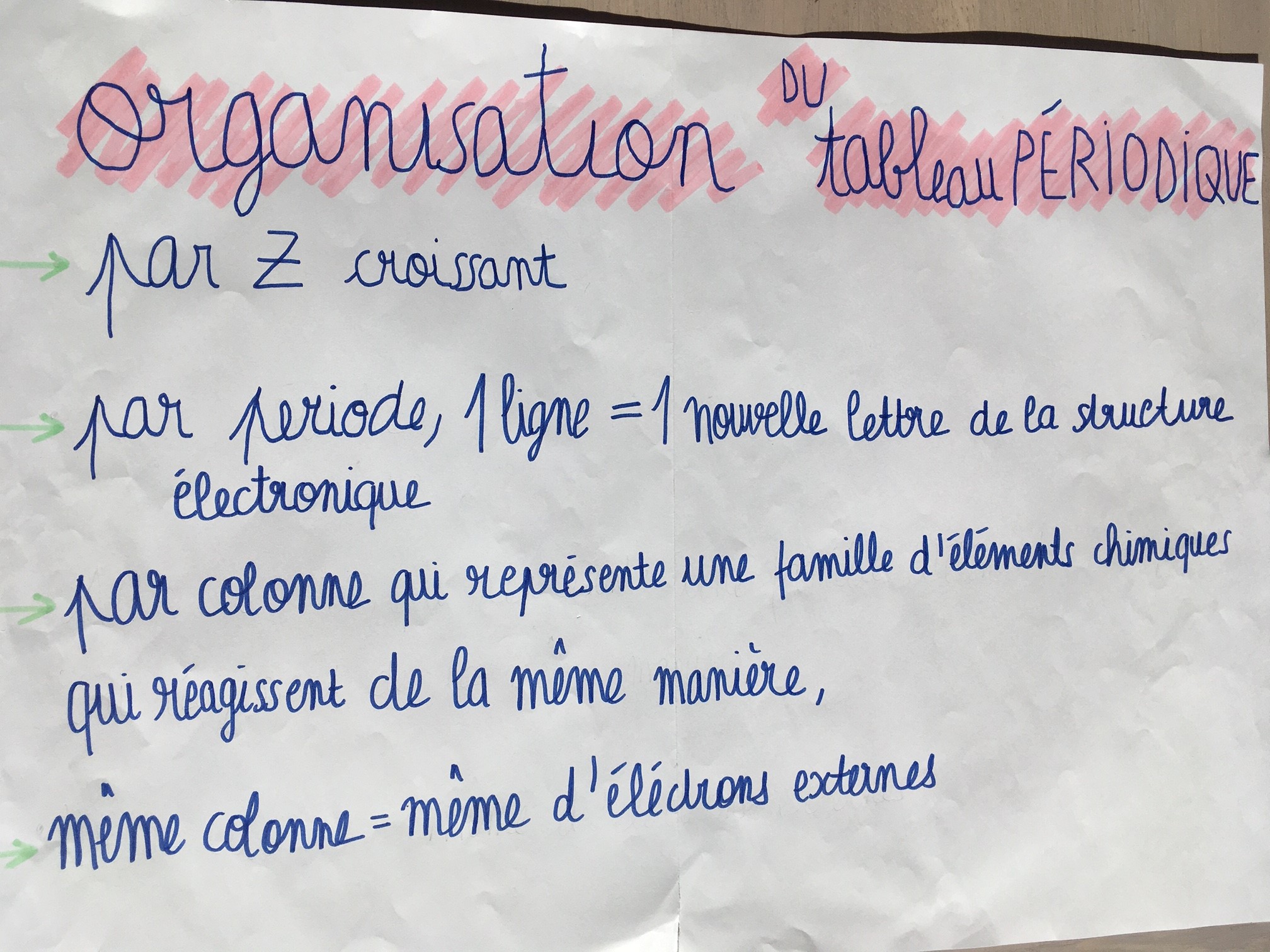 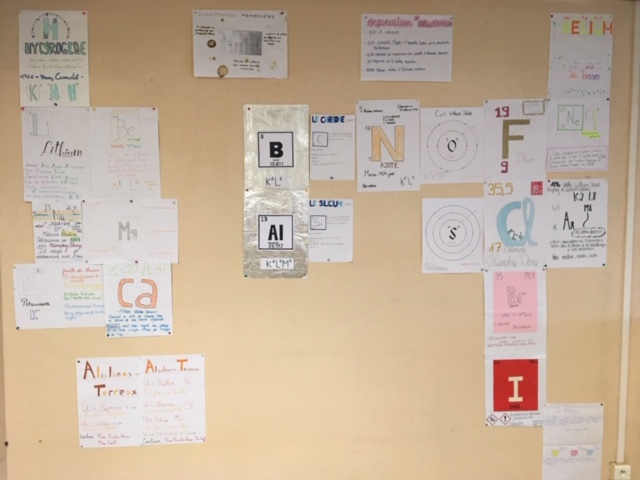 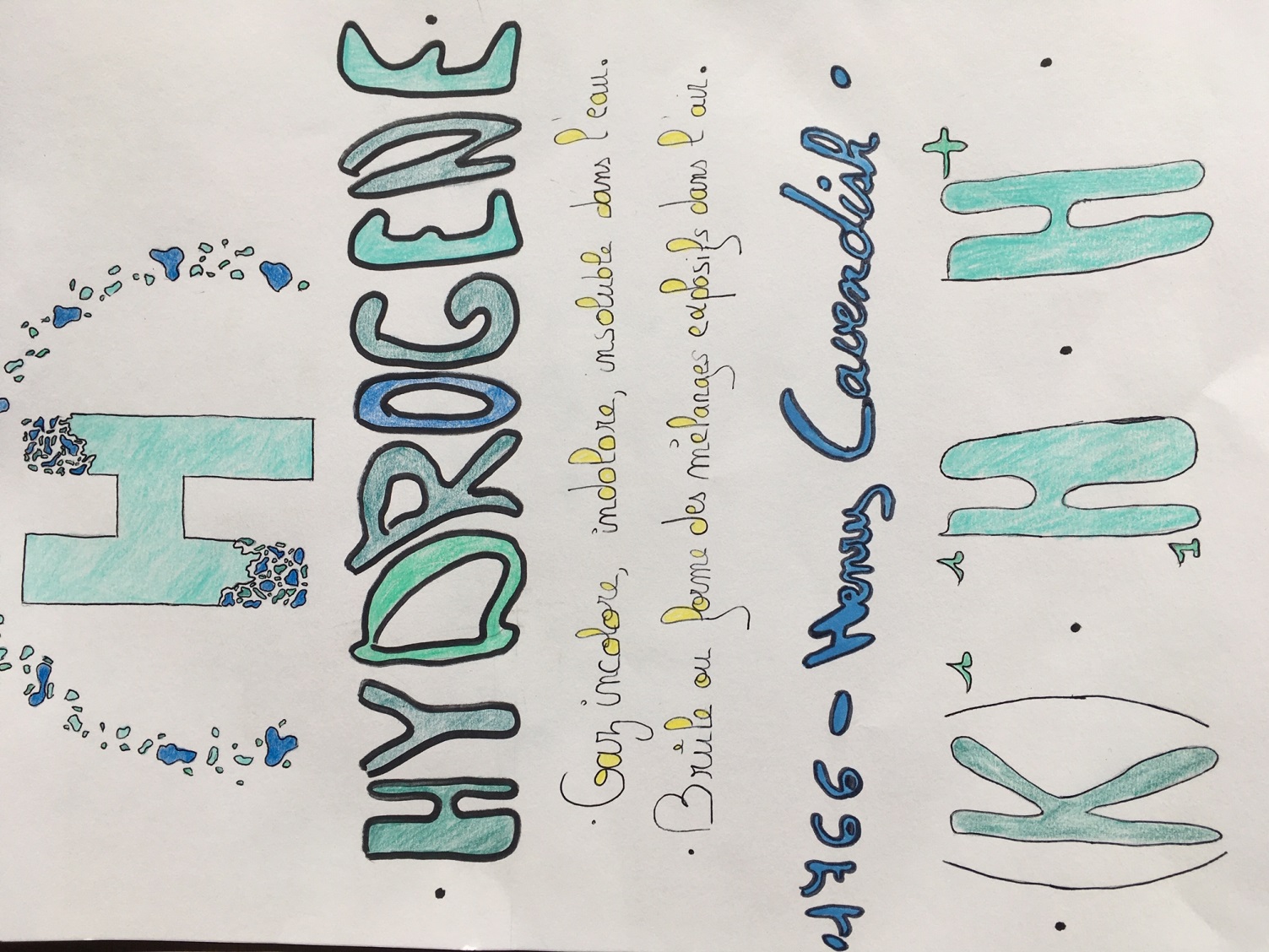 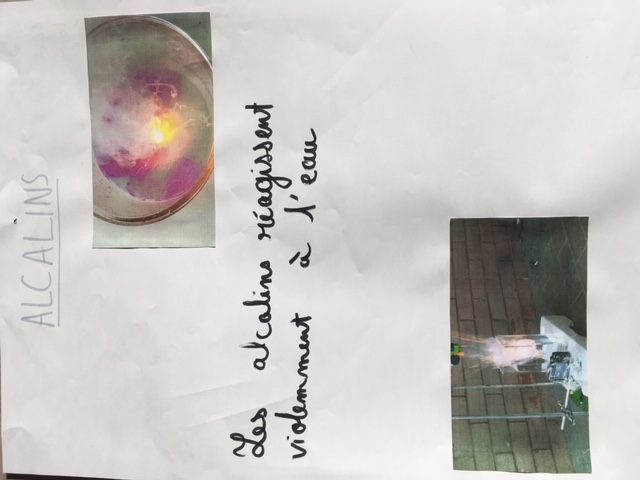 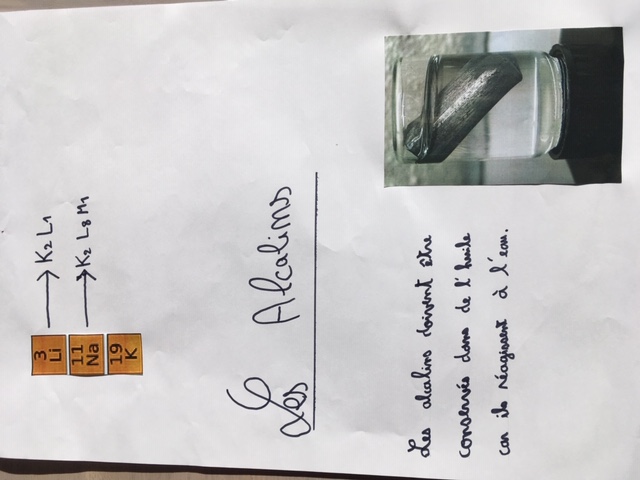 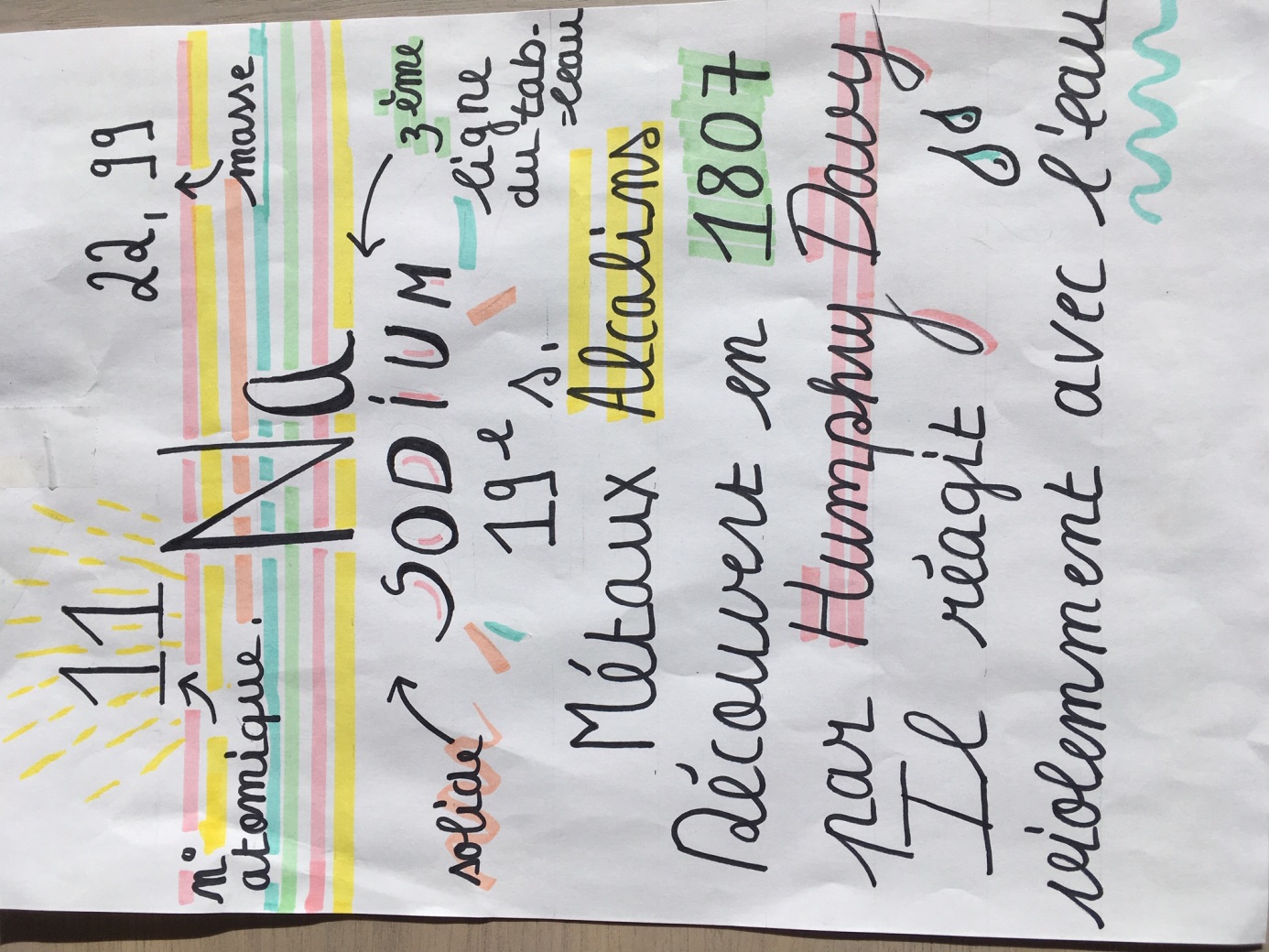 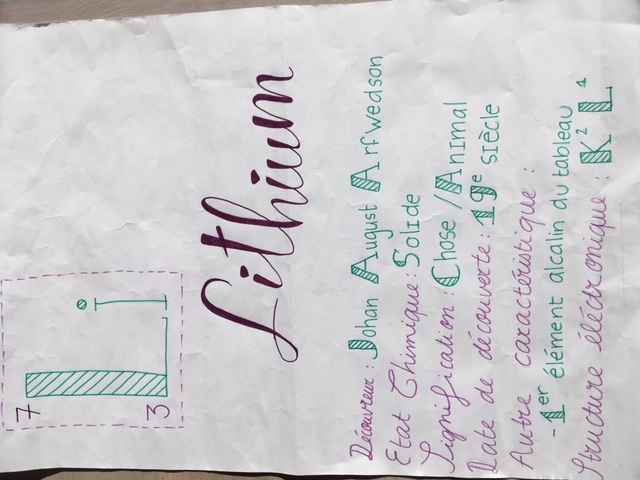 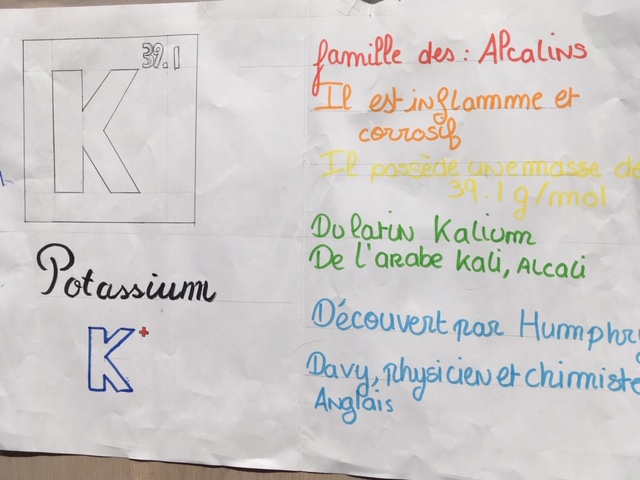 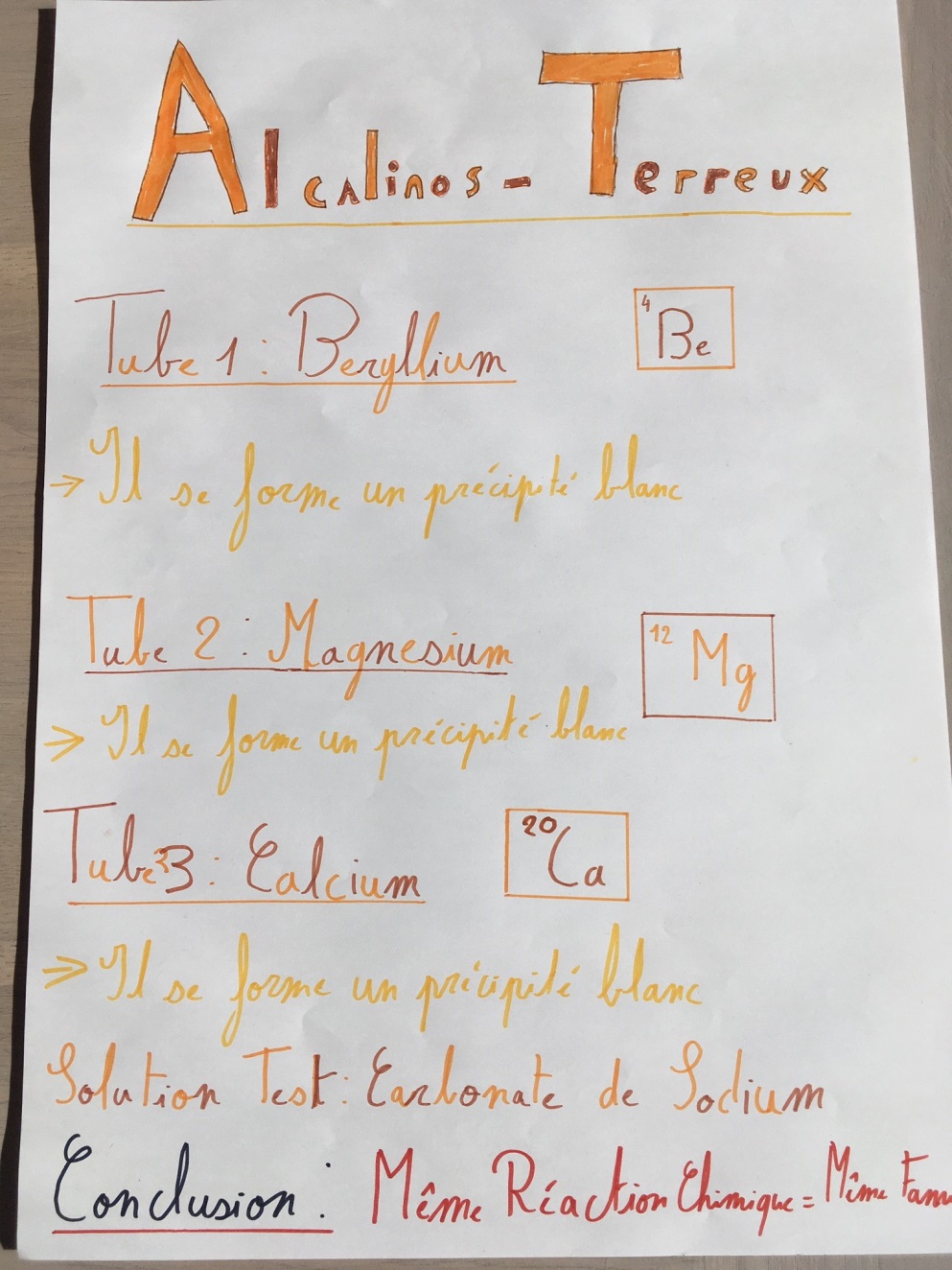 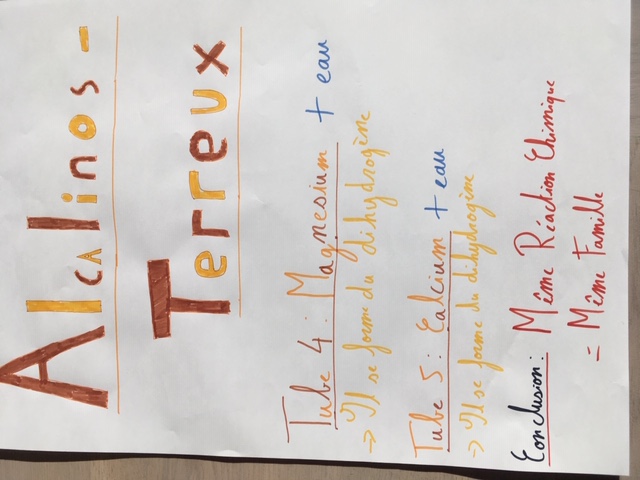 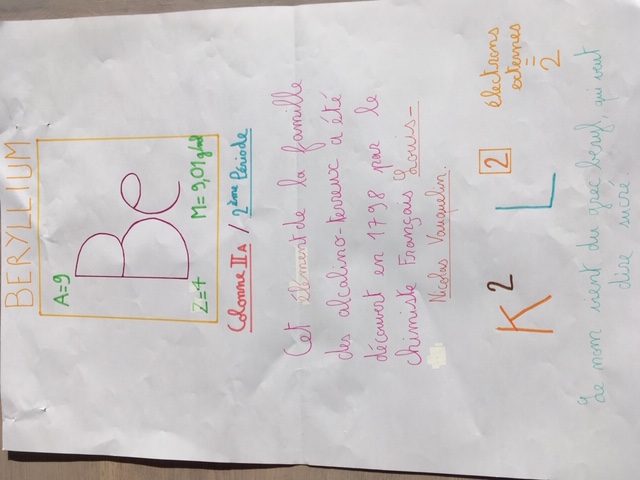 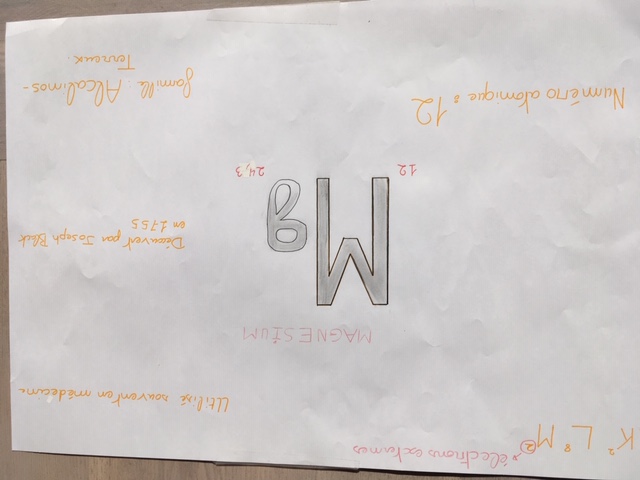 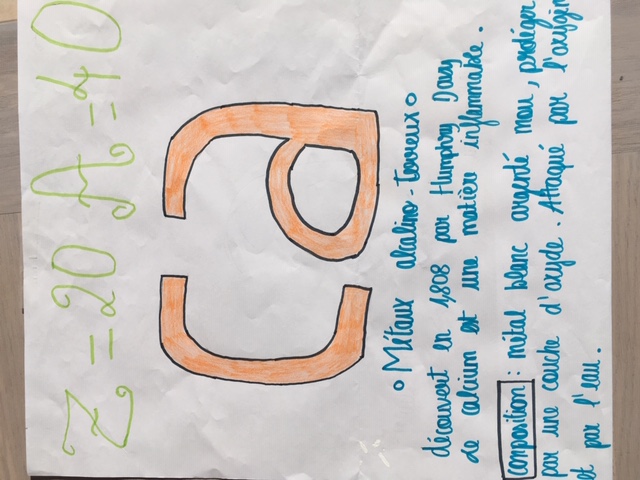 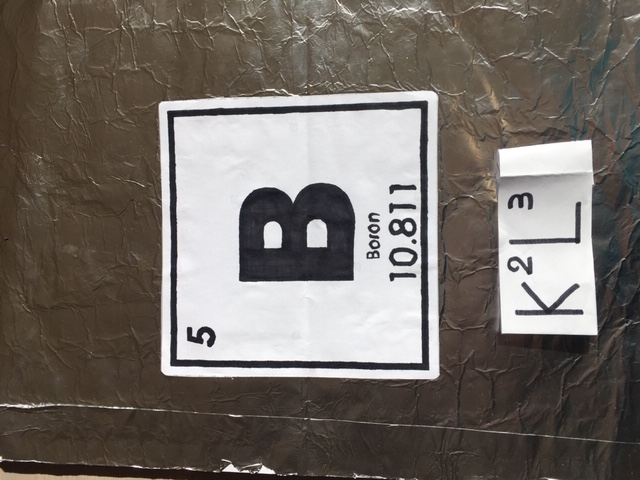 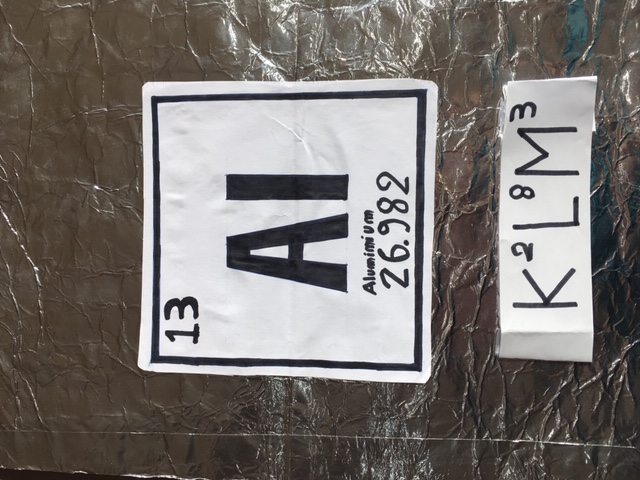 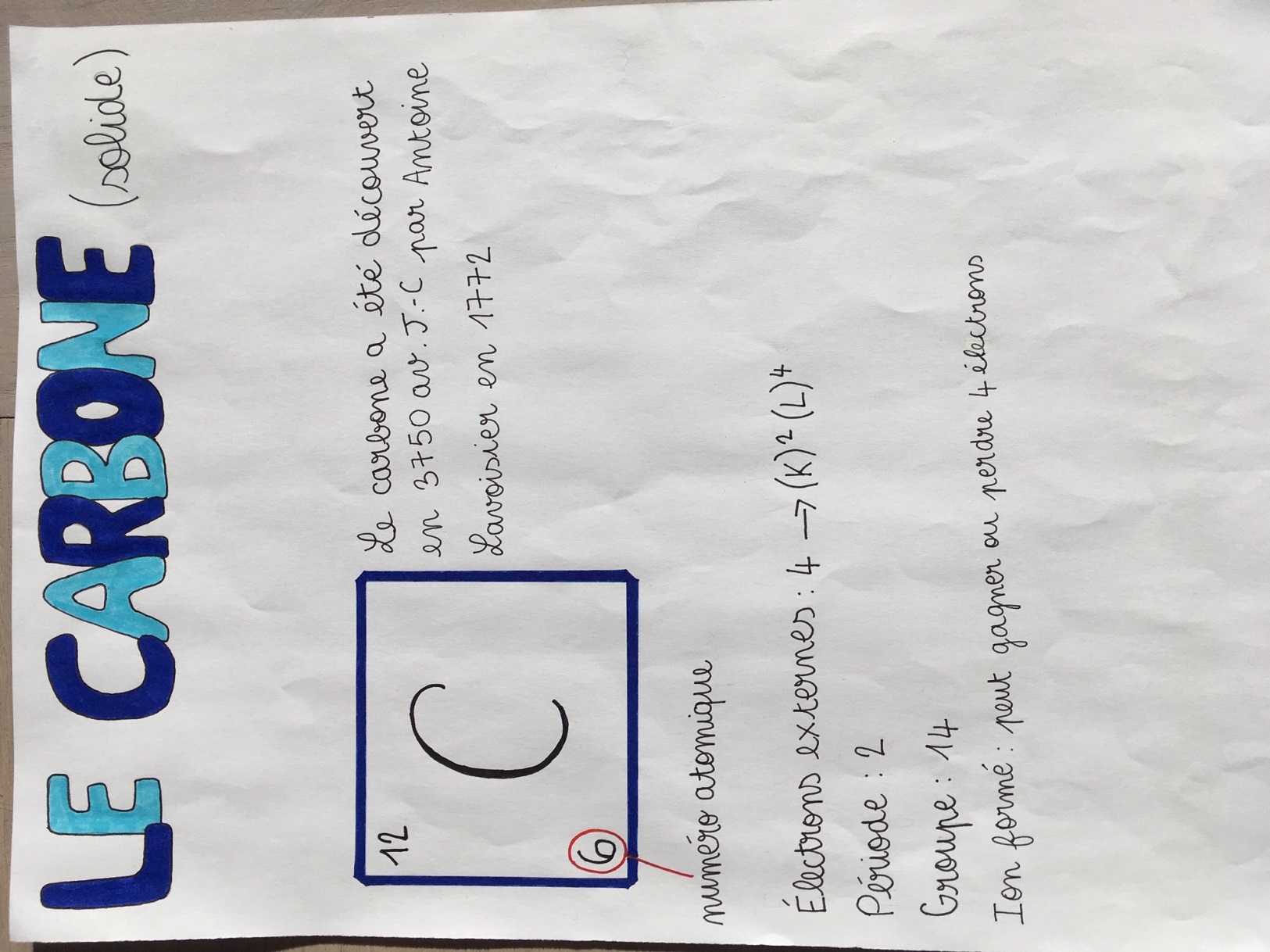 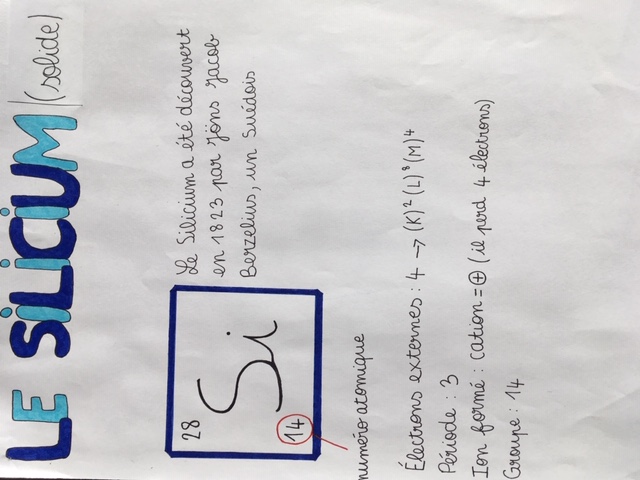 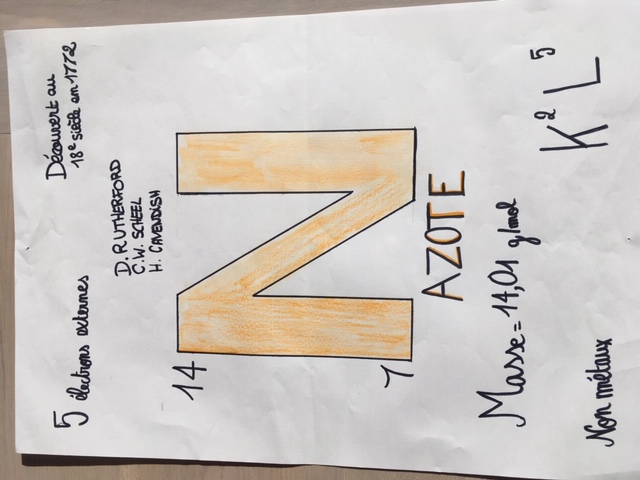 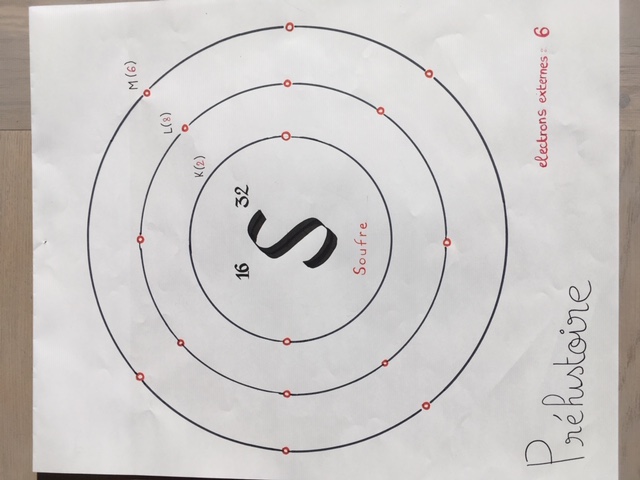 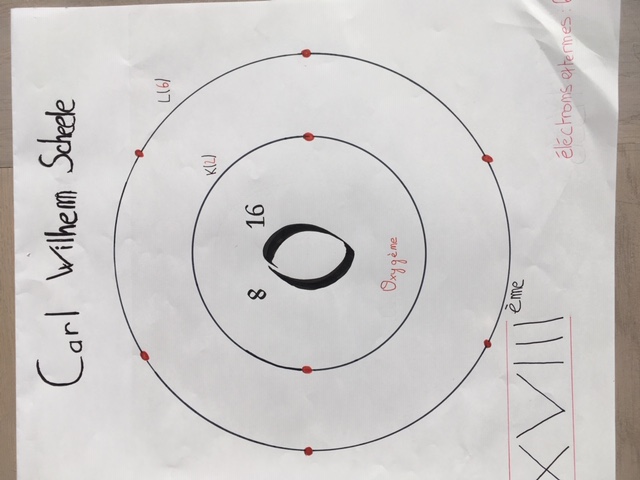 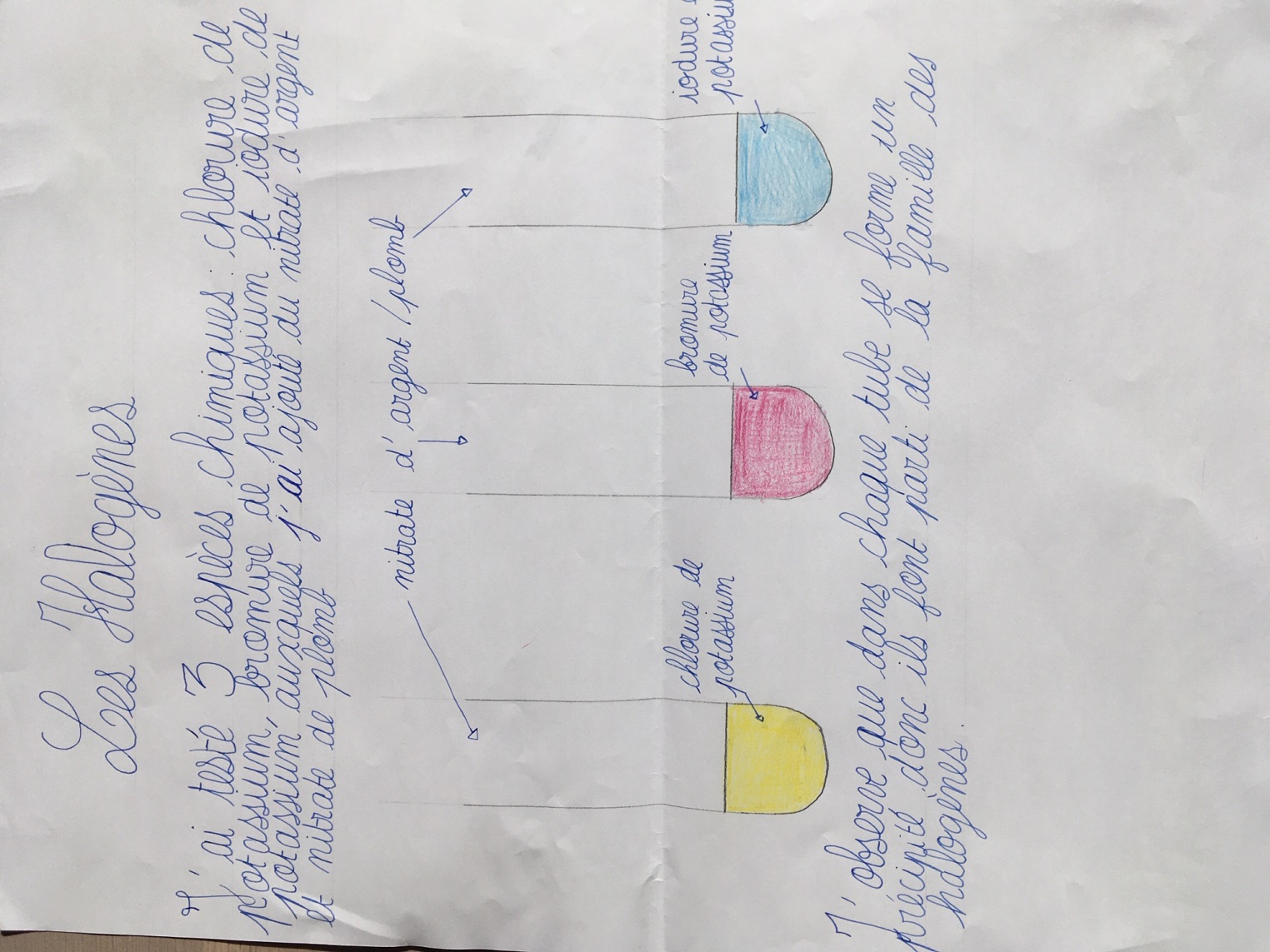 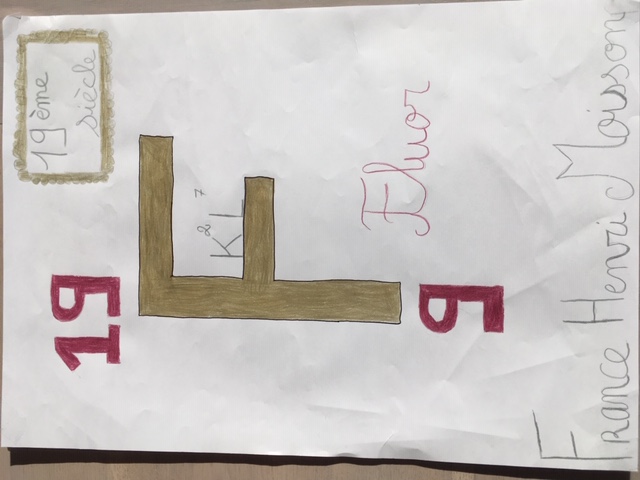 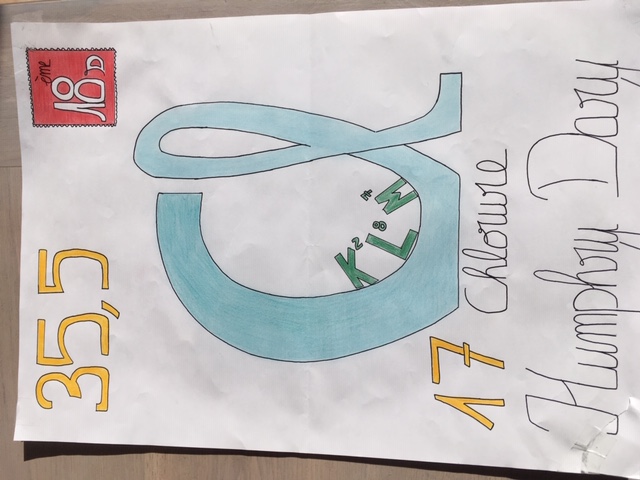 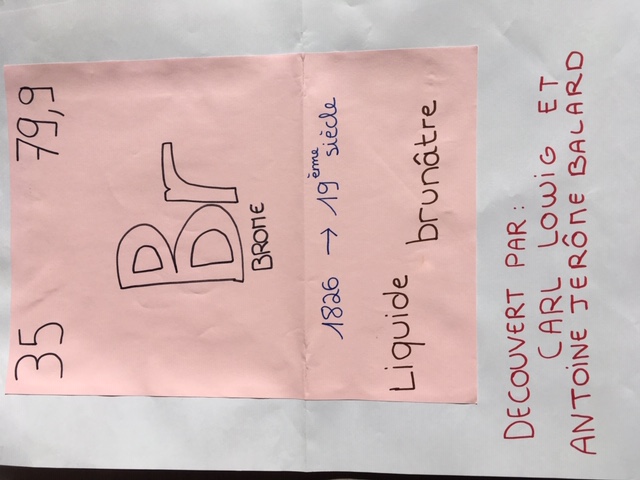 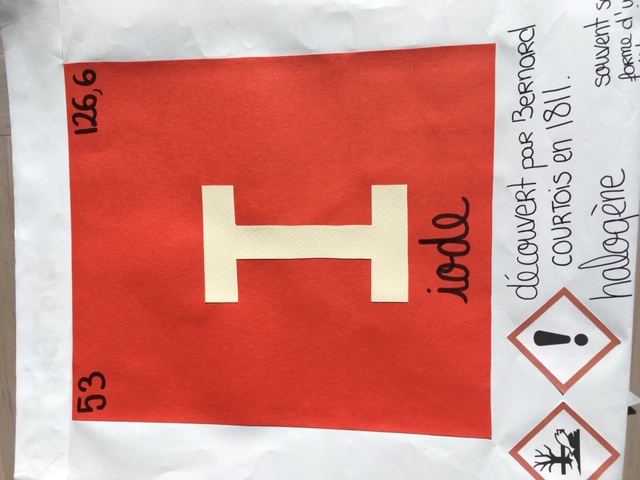 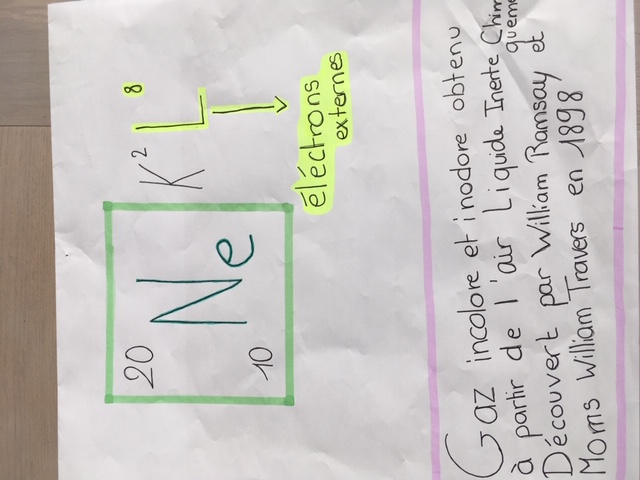 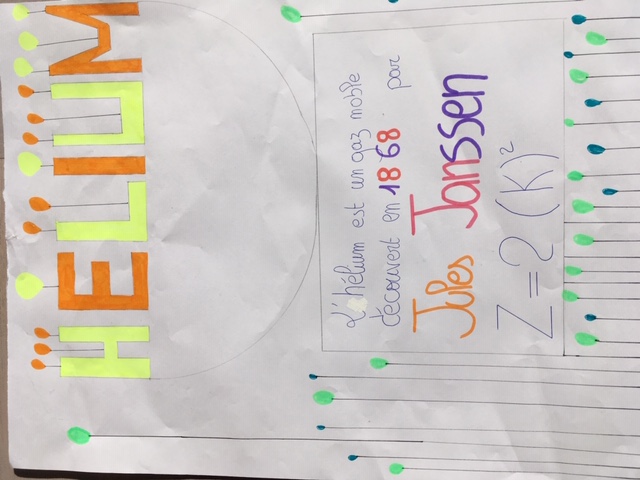 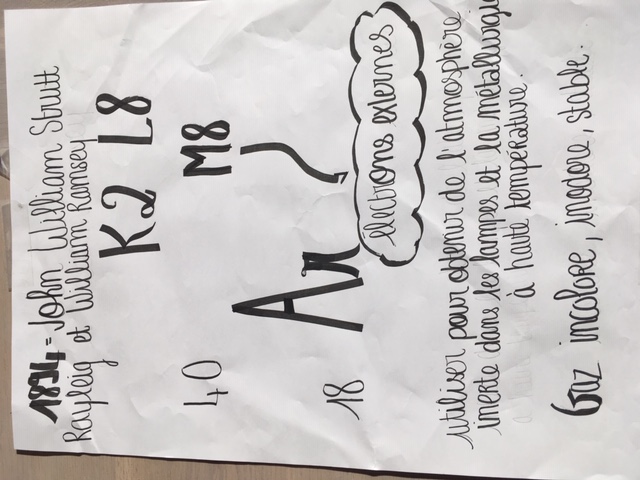